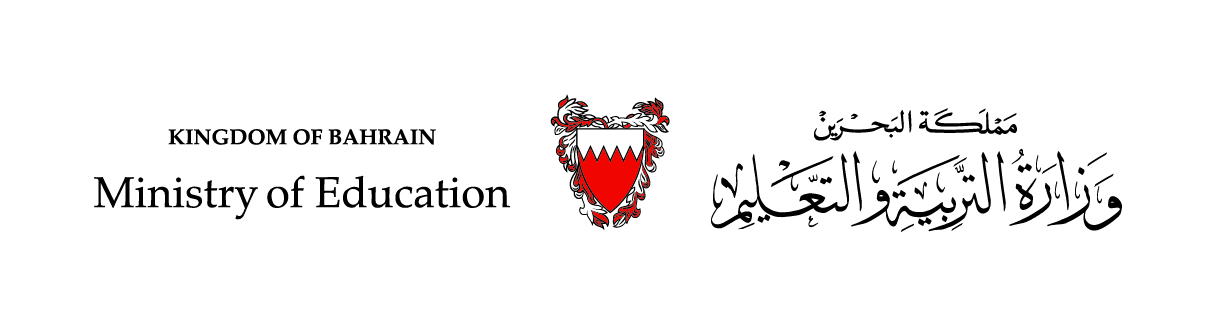 الْحَلْقَةُ الْأُولى/ اللُّغَةُ الْعَرَبيّةُ                          الصَّفُّ الثّاني الْابْتِدائِــــــيُّ  / الْفَصْلُ الدِّراسِيُّ الأوَّلُ
وَحْدَةُ: (تَنْظيمُ أَوْقاتِ الْفَراغِ)                                             الدَّرْسُ الثّامِنُ: الطّائِرَةُ الْوَرَقِيَّةُ
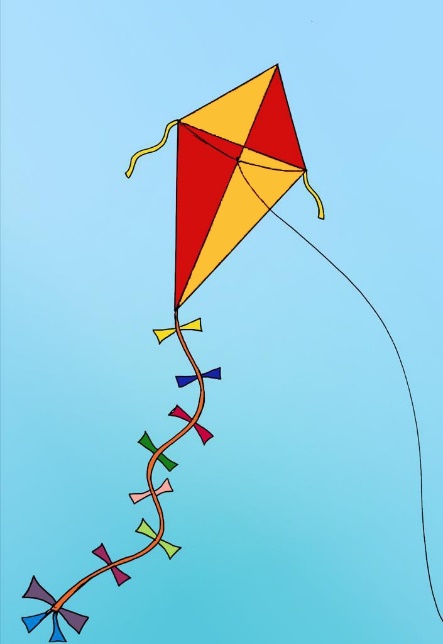 التَّدريباتُ (أُحلِّلُ وأُركِّبُ وأَتَدَرَّبُ)
وزارة التربية والتعليم –الفصل الدراسي الأول 2021-2022
اللُّغَةُ العَرَبِيَّةُ / الصَّفُّ الثّاني الابْتِدائِيُّ/ وَحْدَةُ: تَنْظيمُ أَوْقاتِ الْفَراغِ/ الدَّرْسُ الثّامِنُ: الطّائِرَةُ الْوَرَقِيَّةُ/ (أُحلِّلُ وأُركِّبُ وأَتَدَرَّبُ )
يَقُصُّ
سَبّاحٌ
مُـــرَبَّـــعٌ
يُدَرِّبُـهُمْ
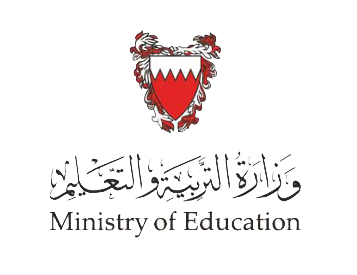 يَــــــ
1- أُحَلِّلُ الْكَلِماتِ إِلى مَقاطِعِها كَما في الْـمِثالِ:
ـــصُ
ـــقُصْـــ
ـبَا
سَبْـ
حٌ
......
......
......
ـرَبْـ
ـعٌ
ـبَـ
مُـ
......
......
......
......
رِ
يُـ
بُـ
ـدَرْ
ـهُمْ
......
......
......
......
......
وزارة التربية والتعليم –الفصل الدراسي الأول 2021-2022
اللُّغَةُ العَرَبِيَّةُ / الصَّفُّ الثّاني الابْتِدائِيُّ/ وَحْدَةُ: تَنْظيمُ أَوْقاتِ الْفَراغِ/ الدَّرْسُ الثّامِنُ: الطّائِرَةُ الْوَرَقِيَّةُ/ (أُحلِّلُ وأُركِّبُ وأَتَدَرَّبُ )
2- أَقْرَأُ الْجُمْلَةَ الْآتِيَةَ، وَأَضَعُ دائِرَةً       حَوْلَ الْكَلِمَةِ الَّتي تَحْتَوي تَضْعيفًا، ثُمَّ أُكْمِلُ
الْجَدْوَلَ كَما في الْمِثالِ:
اشْتَرى فَوّازٌ دَرّاجَةً هَوائِيَّةً كَيْ يَتَدَرّبَ عَلَيْها.
ـوا
فَوْ
ـزٌ
.......
.......
.......
.......
رَا
جَـ
دَرْ
..........................
ـةً
دَرّاجَةً
.......
.......
..........................
.......
.......
.......
ـوا
هَـ
ـيَـ
ـةً
هَوائِيَّةً
ئِيْـ
يَـ
.......
.......
.......
.......
.......
رَ
ـتَـ
..........................
بَ
ـدَرْ
يَتَدَرّبَ
وزارة التربية والتعليم –الفصل الدراسي الأول 2021-2022
اللُّغَةُ العَرَبِيَّةُ / الصَّفُّ الثّاني الابْتِدائِيُّ/ وَحْدَةُ: تَنْظيمُ أَوْقاتِ الْفَراغِ/ الدَّرْسُ الثّامِنُ: الطّائِرَةُ الْوَرَقِيَّةُ/ (أُحلِّلُ وأُركِّبُ وأَتَدَرَّبُ )
3- أَجْمَعُ الْحُروفَ عَمودِيًّا     وَأُفُقِيًّا        لِأَحْصُلَ عَلى الْكَلِماتِ الْآتِيَةِ كَما في الْـمِثالِ:
قَلَمٌ  -  ظِلٌّ  -  أَوْراقٌ -  يُطَأْطِئُ – عَظْمٌ  -  بَطَّةٌ  -  طَلالٌ
قَلَمٌ  -  ظِلٌّ  -  أَوْراقٌ -  يُطَأْطِئُ – عَظْمٌ  -  بَطَّةٌ  -  طَلالٌ
وزارة التربية والتعليم –الفصل الدراسي الأول 2021-2022
اللُّغَةُ العَرَبِيَّةُ / الصَّفُّ الثّاني الابْتِدائِيُّ/ وَحْدَةُ: تَنْظيمُ أَوْقاتِ الْفَراغِ/ الدَّرْسُ الثّامِنُ: الطّائِرَةُ الْوَرَقِيَّةُ/ (أُحلِّلُ وأُركِّبُ وأَتَدَرَّبُ )
4- أ- أُكَوِّنُ كَلِماتٍ مُسْتَعينًا بِأَلْوانِ الْبِطاقاتِ:
.
.
مُحَمَّدٌ
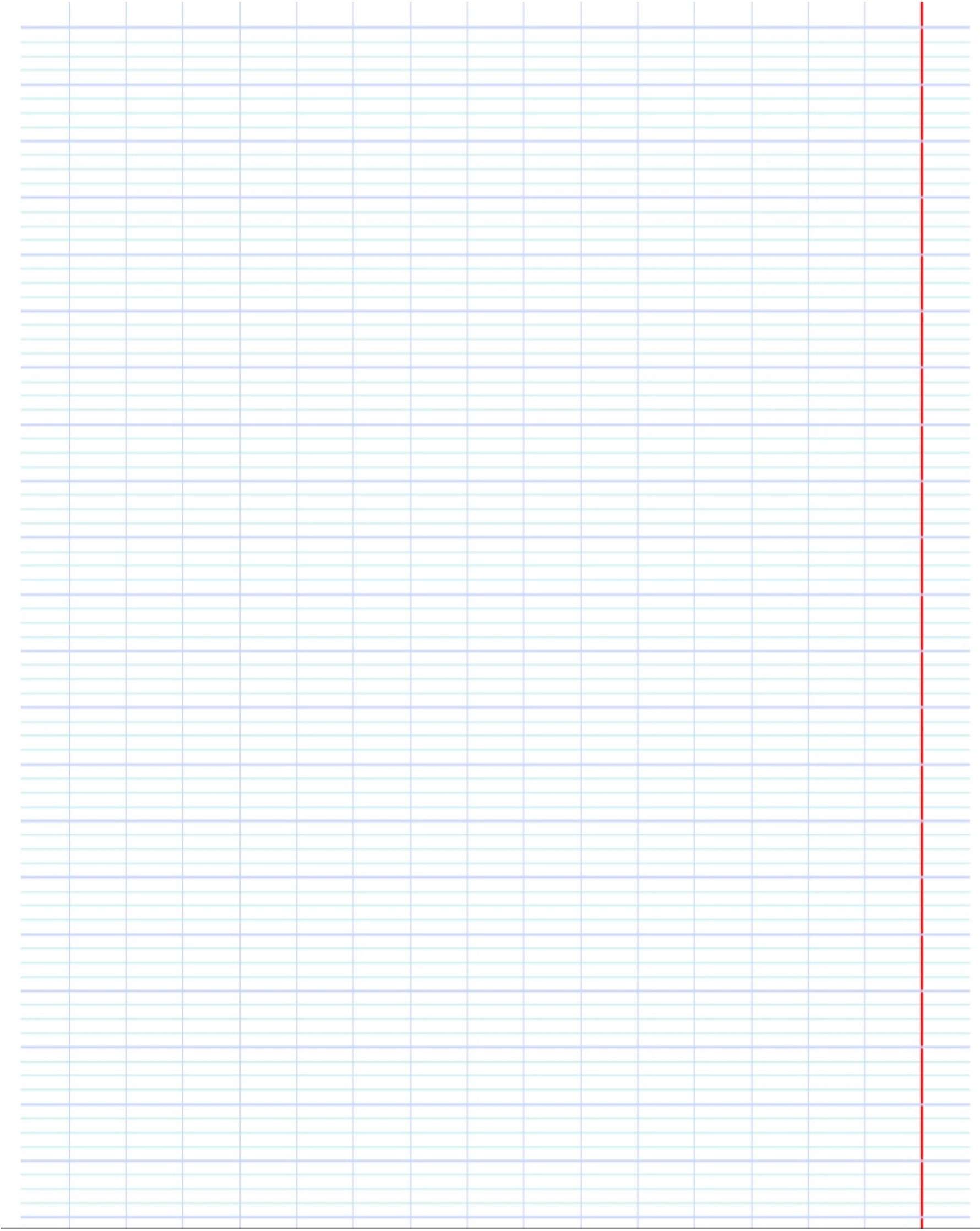 تَفَوَّقَ
.
فَصَفّقَ
حَرارَةٍ
.
ب- أُكْمِلُ الْجُمْلَة بِالْكَلِماتِ الَّتي حَصَلْتُ عَلَيْها:
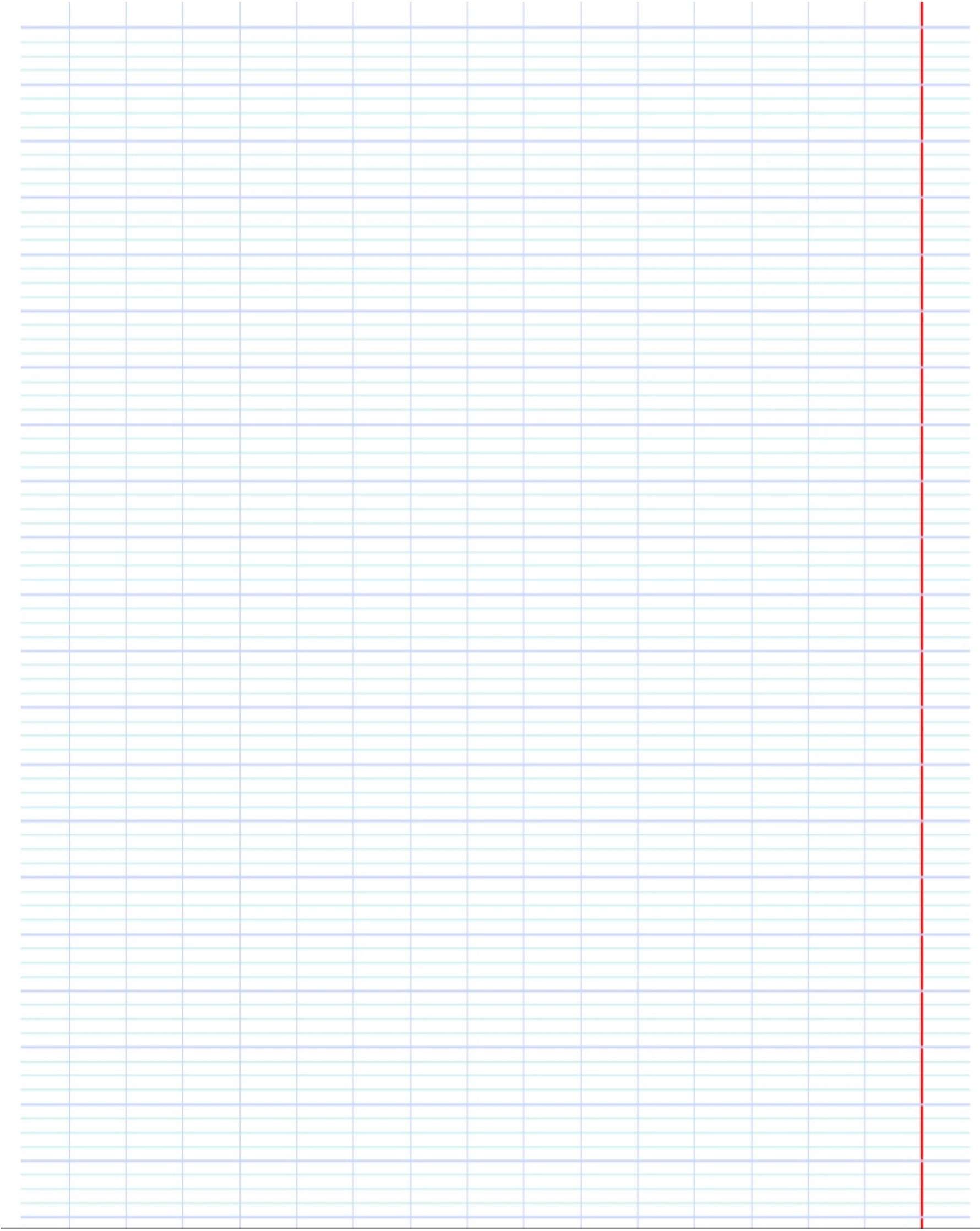 .
في السِّباقِ،
تَفَوَّقَ
.
فَصَفّقَ
مُحَمَّدٌ
.
.
ـحَرارَةٍ.
لَهُ أَصْدِقائِهِ بِـ
وزارة التربية والتعليم –الفصل الدراسي الأول 2021-2022
اللُّغَةُ العَرَبِيَّةُ / الصَّفُّ الثّاني الابْتِدائِيُّ/ وَحْدَةُ: تَنْظيمُ أَوْقاتِ الْفَراغِ/ الدَّرْسُ الثّامِنُ: الطّائِرَةُ الْوَرَقِيَّةُ/ (أُحلِّلُ وأُركِّبُ وأَتَدَرَّبُ )
رَابِعًا: أَتَدَرَّبُ.
1- أُكْمِلُ الْجُمْلَةَ بِـ (هَذا) أَوْ (هَذِهِ) كَما في الْمِثالِ:
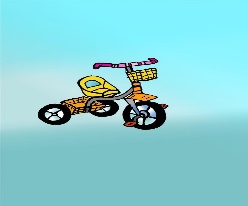 الْـمِثالُ:     هَذِهِ  دَرّاجَةٌ صَغيرَةُ .
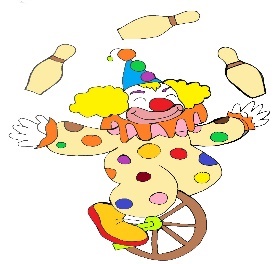 هَذا  مُهَرِّجٌ مُضْحِكٌ.
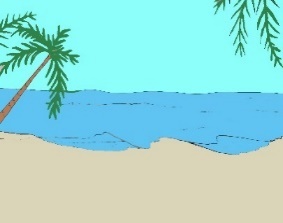 ........
شاطِئٌ نَظيفٌ.
هَذا
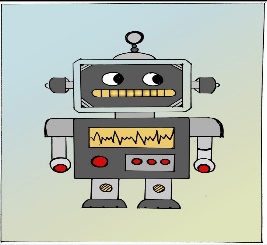 ........
هَذِهِ
لُعْبَةٌ مُسَلِّيَةٌ.
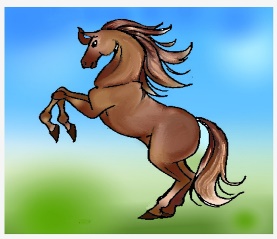 .......
حِصانٌ عَرَبيٌّ أَصيلٌ.
هَذا
وزارة التربية والتعليم –الفصل الدراسي الأول 2021-2022
اللُّغَةُ العَرَبِيَّةُ / الصَّفُّ الثّاني الابْتِدائِيُّ/ وَحْدَةُ: تَنْظيمُ أَوْقاتِ الْفَراغِ/ الدَّرْسُ الثّامِنُ: الطّائِرَةُ الْوَرَقِيَّةُ/ (أُحلِّلُ وأُركِّبُ وأَتَدَرَّبُ )
2- أُرَتِّبُ الْكَلِماتِ؛ لِأُكَوِّنَ جُمْلَةً كَما في الْمِثالِ:
هَذِهِ
طائِرَةٌ
وَرَقِيَّةٌ
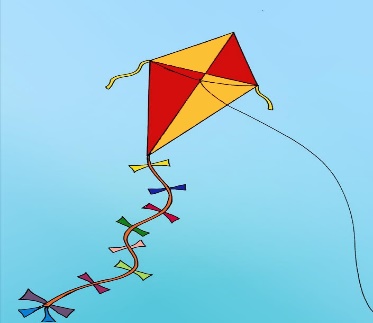 هَذِهِ طائِرَةٌ وَرَقِيَّةٌ.
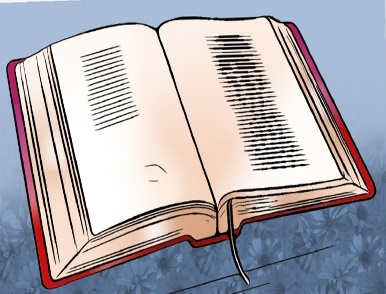 هَذا
مُفيدٌ
كِتابٌ
.................................................................
هَذا كِتابٌ مُفيدٌ.
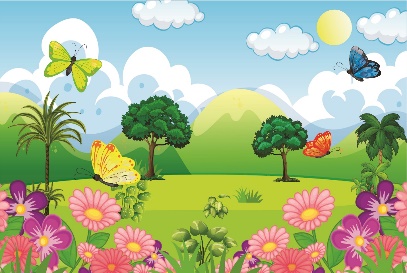 هَذِهِ
جَميلَةٌ
حَديقَةٌ
.................................................................
هَذِهِ حَديقَةٌ جَميلَةٌ.
وزارة التربية والتعليم –الفصل الدراسي الأول 2021-2022
اللُّغَةُ العَرَبِيَّةُ / الصَّفُّ الثّاني الابْتِدائِيُّ/ وَحْدَةُ: تَنْظيمُ أَوْقاتِ الْفَراغِ/ الدَّرْسُ الثّامِنُ: الطّائِرَةُ الْوَرَقِيَّةُ/ (أُحلِّلُ وأُركِّبُ وأَتَدَرَّبُ )
2- أُرَتِّبُ الْكَلِماتِ؛ لِأُكَوِّنَ جُمْلَةً كَما في الْمِثالِ:
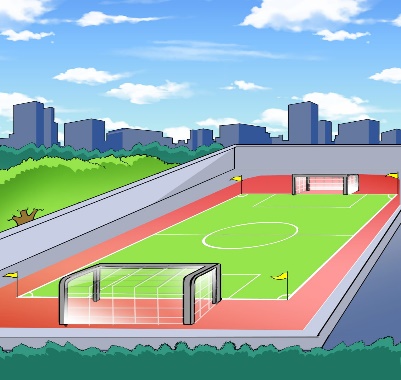 واسِعٌ
هَذا
مَلْعَبٌ
.................................................................
هَذا ملْعَبٌ واسِعٌ
وزارة التربية والتعليم –الفصل الدراسي الأول 2021-2022
اللُّغَةُ العَرَبِيَّةُ / الصَّفُّ الثّاني الابْتِدائِيُّ/ وَحْدَةُ: تَنْظيمُ أَوْقاتِ الْفَراغِ/ الدَّرْسُ الثّامِنُ: الطّائِرَةُ الْوَرَقِيَّةُ/ (أُحلِّلُ وأُركِّبُ وأَتَدَرَّبُ )
3- أَصِلُ كُلَّ عُنْصُرٍ بِما يُناسِبُهُ، ثُمَّ أَكْتُبُ الْجُمَلَ كَما في الْمِثالِ:
ذَكِيّةٌ خَضْراءُ نشيطٌ
فلاّحٌ
طالِبَةٌ  شارعٌ
تُفّاحَةٌ
واسِعٌ
هَذا
هَذِهِ
هَذا فَلاّحٌ نَشيطٌ.
.................................................................
هَذِهِ طالِبَةٌ ذَكِيّةٌ.
.................................................................
هَذا شارعٌ واسِعٌ.
.................................................................
هَذِهِ تُفّاحَةٌ خَضْراءُ.
وزارة التربية والتعليم –الفصل الدراسي الأول 2021-2022
اللُّغَةُ العَرَبِيَّةُ / الصَّفُّ الثّاني الابْتِدائِيُّ/ وَحْدَةُ: تَنْظيمُ أَوْقاتِ الْفَراغِ/ الدَّرْسُ الثّامِنُ: الطّائِرَةُ الْوَرَقِيَّةُ/ (أُحلِّلُ وأُركِّبُ وأَتَدَرَّبُ )
4- أَخْتارُ مِنَ الْكَلِماتِ الْآتِيَةِ ما يُناسِبُ؛ لِأُكَوِّنَ جُمْلَةً مُفيدَةً:
رائِعَةٌ   -    مُدَرِّبٌ    -    فِكْرَةٌ    -    مُمْتازٌ   -    هَذِهِ
........................................................................................
هَذِهِ
فِكْرَةٌ
رائِعَةٌ.
وزارة التربية والتعليم –الفصل الدراسي الأول 2021-2022
اللُّغَةُ العَرَبِيَّةُ / الصَّفُّ الثّاني الابْتِدائِيُّ/ وَحْدَةُ: تَنْظيمُ أَوْقاتِ الْفَراغِ/ الدَّرْسُ الثّامِنُ: الطّائِرَةُ الْوَرَقِيَّةُ/ (أُحلِّلُ وأُركِّبُ وأَتَدَرَّبُ )
انْتَهى الدَّرْسُ
وزارة التربية والتعليم –الفصل الدراسي الأول 2021-2022
اللُّغَةُ العَرَبِيَّةُ / الصَّفُّ الثّاني الابْتِدائِيُّ/ وَحْدَةُ: تَنْظيمُ أَوْقاتِ الْفَراغِ/ الدَّرْسُ الثّامِنُ: الطّائِرَةُ الْوَرَقِيَّةُ/ (أُحلِّلُ وأُركِّبُ وأَتَدَرَّبُ )